Tiroit Sintigrafisi
Tiroid nodüllerinin değerlendirilmesi: 
Soğuk nodül (hipoaktif nodül): malignite oranları (%10-15).
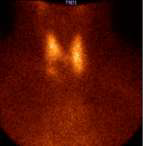 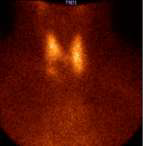 Tiroit Sintigrafisi
Biyokimyasal veya klinik olarak hipertiroidizm bulguları olan hasta



Ektopik doku araştırması
Tiroid ameliyatı geçiren hastada bakiye tiroid dokusunun görüntülenmesi
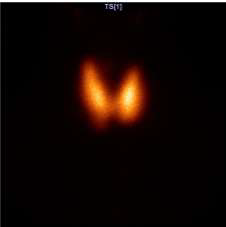 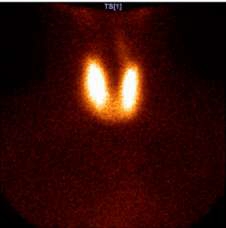 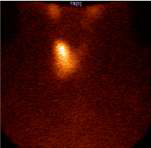 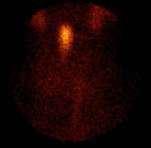 Tiroit Sintigrafisi
Konjenital hipotiroidi etyolojisinin araştırılması (agenezi,hemiagenezi, ektopi, dishormonogenezis, geçici hipotiroidi):
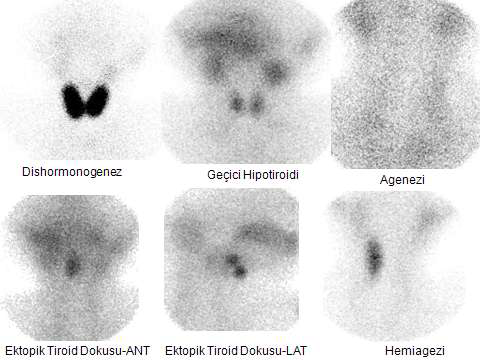 İyot-131 sintigrafisi
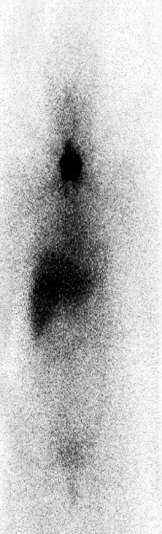 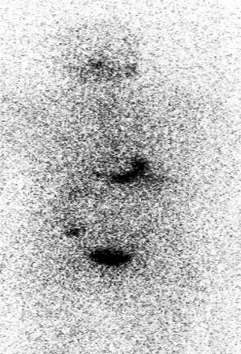 Tiroid kanserlerinin takibinde kullanılır.
I-131’in başlıca avantajı aynı zamanda tedavi ajanı olarak da kullanılmasıdır. 
Bakiye, nüks ve metastatik tiroid kanserlerinin I-131 ile görüntülenmesi iki şekilde yapılır.
Yüksek doz sonrası I-131 sintigrafisi (tedavi dozu)
Düşük doz sonrası I-131 sintigrafisi (tanı dozu)
Tedavi sonrası
Düşük doz-tanı
18F-FDG PET/BT görüntüleme
FDG: glukoz analogu

Tg yüksek olguların bir kısmında dokunun dediferansiye olması nedeniyle iyot tutma özelliği kaybolmaktadır.
 
Tg yüksek, I-131 taraması negatif tiroid kanseri olgularında;
Hastalık yaygınlığının belirlenmesi, 
Nüks veya metastatik dokunun lokalize edilmesi
Uygun tedavi şeklinin belirlenmesi amacıyla kullnılmaktadır.

FDG PET duyarlılığı %70-94